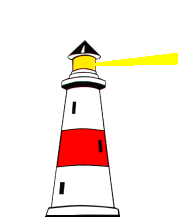 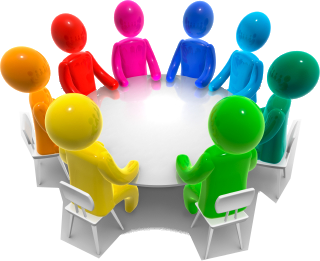 Hash Tables
CS 244
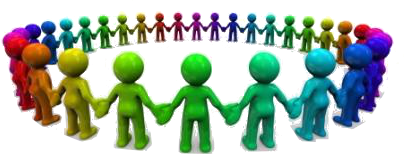 Brent M. Dingle, Ph.D.
Game Design and Development Program
Department of Mathematics, Statistics, and Computer Science
University of Wisconsin – Stout

Content derived from: Data Structures Using C++ (D.S. Malik)
and Data Structures and Algorithms in C++ (Goodrich, Tamassia, Mount)
In the Past
Priority Queues
Unordered List implementation
Ordered List implementation

Searching
Sequential
Binary
Now and Future
Hash Tables (Hashing)
Why?
Hashing (hash tables) provide a “better” way to search for things

We begin with a motivation example (or two)
That does not use Hashing
But does still use the idea of
looking up a key to find the data
Objectives (chapter 9)
Learn various search algorithms

Learn about Hashing
Marker Slide
General Questions?

Next
In-Class Assignment
Records and Keys
Hash Tables
Graded In-Class Assignment: ICA320
Write a program to
Read a text file
Keep track of the number of occurrences of each character
ASCII codes 0 to 127

There is no starter code for this
Should require only 1 cpp file

Sample input text file might be found on D2L

Turn in to appropriate D2L drop box before end of class
Example 205 ReadData
or 206 ReadData2
might be useful to look at
ICA320 – Solution
Use an Array (Direct-Address Table):
Keep track of the number of occurrences of each character in an array with 128 positions 
One position for each character.  

All operations are therefore O(1)

Memory usage is 128*(size of an integer) = 4kB 
for 32-bit ints
#include <iostream>
#include <fstream>
#include <string>
#include <sstream>
using namespace std;
Code Solution
int main()
{
      // Could use argv and argc to allow user specified input file
      // But for simplicitly it is hardcoded
    string filename = "ICA320_input.txt";
    ifstream inputFile(filename.c_str());
    
      // The below is probably a bad idea if the file is REALLY big
      // but will work for this exercise
    stringstream buffer;
    buffer << inputFile.rdbuf();
    string contents(buffer.str());
    
      // Now set up to count characters
      // This is effectively a Direct Address Table
      // The key into the table is the Decimal 
      // number associated with the character per ASCII encoding
    int charCount[128];
    
      // Initialize the counts to zero
    for (int i=0; i < 128; i++) 
    { 
        charCount[i] = 0; 
    }
// Loop through the contents and count them
    for (unsigned int i=0; i < contents.size(); i++)
    {
        char ch  = contents[i];
        int  key = ch;           // force typecast  to int
        charCount[key]++;
    }
    // Output the counts
    // First 32 characters are not printable
    for (int i=0; i < 32; i += 2) 
    { 
        cout << "character[ " << i << " ] -> " << charCount[i] << "\t";
        cout << "character[ " << i+1 << " ] -> " << charCount[i+1] << endl;
    }
    for (int i=32; i < 126; i += 2) 
    { 
        char ch = i;       // force i to be a character
        cout << ch << " -> " << charCount[i] << "\t\t\t\t";
        ch = i+1; 
        cout << ch << " -> " << charCount[i+1] << endl;
    }
    // character 127 is delete
    char ch = 126;
    cout << ch << " -> " << charCount[126] << "\t\t";
    cout << " character[ 127 ] -> " << charCount[127] << endl;

    inputFile.close();
    return 0;
}
BIGGER Motivation Problem
Write a program to
Read a data file, 
keeping track of the number of occurrences of
each integer value (from 0 to 2^{32}-1)
It would be extremely wasteful to keep an array with 2^{32} positions, 
To store 2^{32} integers would require 128 GB of storage

Instead, we will allocate an array with 10,000 positions,
and devise a way to map each integer we encounter to one of those
positions.  

This we will soon see is called hashing
Marker Slide
Questions on:
In-Class Assignment

Next
Dictionaries and Direct Access Tables
Records and Keys
Hash Tables
Constant Time Dictionaries
Consider the dictionary ADT. The dictionary operations are:

SEARCH
INSERT
DELETE

Let U be the "universe" of possible keys.

We now explore data structures that permit access to our dictionary in constant time 
either in worst-case or average-case
Direct Address Tables
Suppose the universe of possible keys is “not too large”
keys are integers
universe U = { 1, 2, 3, … m}, m is “not to large”

Then we can store elements in a direct-address table (an array)
Each slot i in the array can store the data for key i

This is what we did for the example ICA320
Direct Address Tables
Suppose the universe of possible keys is “not too large”
keys are integers
universe U = { 1, 2, 3, … m}, m is “not to large”

Then we can store elements in a direct-address table (an array)
Each slot i in the array can store the data for key i

This is what we did for the example ICA320
Example:

1  NIL
2  NIL
3  -> 3 data
4  -> 4 data
5  NIL
6  NIL
7  NIL
8  NIL
9  -> 9 data
10 NIL
Note: If there is no element at position i, T[i] = NIL.
Direct Address Table: Analysis
For a direct address table, insert, delete and search can all be done in O(1) (also Theta(1)) time. 

The memory used depends on the size of U, 
so if |U| is small, say a few hundred thousand, this is a feasible solution.
Direct Address Table: Analysis
For a direct address table, insert, delete and search can all be done in Theta(1) time. 

The memory used depends on the size of U, 
so if |U| is small, say a few hundred thousand, this is a feasible solution.

But again if our universe contains 2^{32} values
It would be extremely wasteful to keep an array with 2^{32} positions,
especially if we only need to store a very few elements in the table. 

We need to "compress" the memory requirements, making it depend on n, the number of elements in the dictionary, instead of having it depend on |U|.
Main Take-Away:

“hashing” provides a way to achieve           this reduction of memory needed
Marker Slide
Questions on:
In-Class Assignment

Next
Records and Keys
Hash Tables
Records and Keys
Suppose we have a Record class that stores information for students at school





We want to file this data per some predetermined KEY value
KEY could be: name, ID, GPA, or any other field of the record entry
Note: Data that is not the key is Satellite Data

Consider the case of using Class Rank as the key…
Name: Luke Skywalker
ID: 003-123-567
Class Rank: 445
GPA: 2.87
Major: Agriculture
Name: Leia Organa
ID: 187-455-981
Class Rank: 7
GPA: 3.95
Major: Political Science
Name: Darth Vader
ID: 999-666-321
Class Rank: 2
GPA: 3.7
Major: Empire Management
Records and Keys (cont)
List of integers now can reference students



Need to store the database of student records for quick look up by using the integer KEY
Indexing by Key (Direct Address Table)
Assume we know less than 500 students enrolled
Can then create a vector of records with size 500

                                       …                                         …

Note Many records are blank
Wasting Memory

But looking up a record by a given key is fast
Search by Key  O(1)
Insert/Delete  O(1)
Marker Slide
Questions on:
In-Class Assignment
Records and Keys
Indexing by Key (Direct Address Table)

Next
Hash Tables
Hash Tables (in English)
A hash table (a subtype of a map type)
Is a list of records such that the key for a record is mapped to some index in the list

The map from key to index is called a hash function
keys may be non-integer

Each cell in the hash table is called a bucket
many buckets may be empty – wasting memory

Search and insert/delete operations are fast
Generally considered to be O(1)
But search’s worst case can be O(n)
Hash Tables (in English)
A hash table (a subtype of a map type)
Is a list of records such that the key for a record is mapped to some index in the list

The map from key to index is called a hash function
keys may be non-integer

Each cell in the hash table is called a bucket
many buckets may be empty – wasting memory

Search and insert/delete operations are fast
Generally considered to be O(1)
But search’s worst case can be O(n)
Hash Tables (in English)
A hash table (a subtype of a map type)
Is a list of records such that the key for a record is mapped to some index in the list

The map from key to index is called a hash function
keys may be non-integer

Each cell in the hash table is called a bucket
many buckets may be empty – wasting memory

Search and insert/delete operations are fast
Generally considered to be O(1)
But search’s worst case can be O(n)
Hash Tables (in English)
A hash table (a subtype of a map type)
Is a list of records such that the key for a record is mapped to some index in the list

The map from key to index is called a hash function
keys may be non-integer

Each cell in the hash table is called a bucket
many buckets may be empty – wasting memory

Search and insert/delete operations are fast
Generally considered to be O(1)
But search’s worst case can be O(n)
For search
There is a memory use 
versus speed issue
[Speaker Notes: If your hash table has only 1 cell, with N items mapped into it (shown how to do this later) then takes O(N) time to find a specific one
But…
If your hash table has N cells (and there are only N items) then search takes O(1) – as in Direct Address Map example

In general the more memory used (up front) the faster the search becomes
and likewise the less memory used (up front) the slower the search becomes]
Hash Tables (more Mathematically)
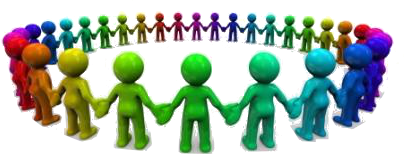 Definition
Given a universe of keys, U, 
the set of all possible keys
Hash Tables (more Mathematically)
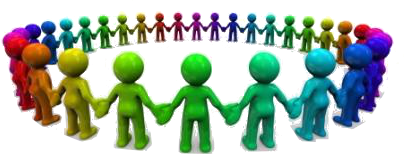 Definition
Given a universe of keys, U, 
the set of all possible keys


We allocate a hash table T containing m positions
where m is smaller than the size of U
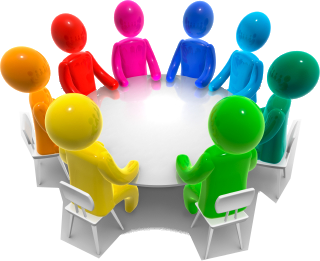 Hash Tables (more Mathematically)
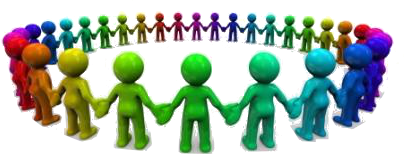 Definition
Given a universe of keys, U, 
the set of all possible keys


We allocate a hash table T containing m positions
where m is smaller than the size of U

We also define a hash function, h: U-> {0, …, m-1}that maps keys to positions in the hash table
So for each key k in U, the data associated with k will be stored in the table, T, at position h(k)
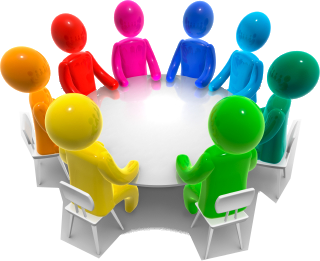 Hash Tables (more Mathematically)
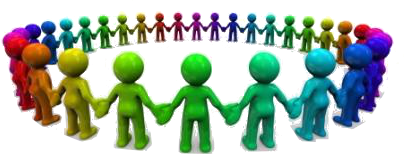 Definition
Given a universe of keys, U, 
the set of all possible keys


We allocate a hash table T containing m positions
where m is smaller than the size of U

We also define a hash function, h: U-> {0, …, m-1}that maps keys to positions in the hash table
So for each key k in U, the data associated with k will be stored in the table, T, at position h(k)

Benefit:
The size of the table is m, not the size of the universe
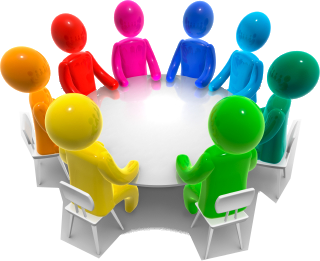 Devising Hash Functions
Two issues:
mapping keys k into integers (k could be a string or other type of object that can be ordered);

mapping the integer values for keys into the range [0..m-1] where m is the size of the hash table.
Devising Hash Functions: Issue 1
Two issues:
mapping keys k into integers (k could be a string or other type of object that can be ordered);

mapping the integer values for keys into the range [0..m-1] where m is the size of the hash table.

For keys that are not integers: we can find a constant c, and compute:
x_0 + x_1*c + x_2*c2 + ... + x_{k-1}*c{k-1}.

Assuming each character is stored as a numerical code to start with
or something similar
Devising Hash Functions: Issue 2
Two issues:
mapping keys k into integers (k could be a string or other type of object that can be ordered);

mapping the integer values for keys into the range [0..m-1] where m is the size of the hash table.

Given an arbitrary integer x, we can map it into the range [0..m-1] by using the modulus function:
x mod m
Advantages:
   Fast
   Easy to understand
Problem:
Two keys may hash to the same slot
This is called a collision

Example h(5) = h(13)
Fixing Issues of Collision
Given an arbitrary integer x, we can map it into the range [0..m-1] by using the modulus function:
x mod m


Can help minimize collisions
Choose m to be a prime number
Avoid m near powers of 2
Problem:
Two keys may hash to the same slot
This is called a collision

Example h(5) = h(13)
But there are other
fixes that improve things
even more… [next slides]
Chaining: A Collision Solution
Chaining deals with collisions during hashing

Idea:
At each table location,store all the keys that hashed to this locationin an unordered singly-linked list
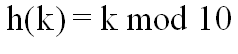 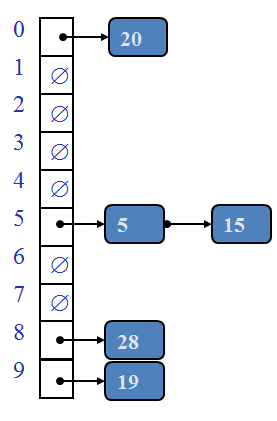 Chaining: A Collision Solution
Idea: At each table location,store all the keys that hashed to this locationin an unordered singly-linked list
Example:
  If we insert keys k1, k2, k3, k4, k5, k6 such that
  h(k1) = h(k4) = h(k6) = 2,  h(k2) = h(k5) = 1, and h(k3) = m-1,
  we get the following table: 

         T                           
        ---                             
      0 |/|                           
        ---  ------  ------
      1 |*-->|k5|*-->|k2|/|             
        ---  ------  ------  ------
      2 |*-->|k6|*-->|k4|*-->|k1|/|
        ---  ------  ------  ------
         :
        ---                            
    m-2 |/|
        ---  ------
    m-1 |*-->|k3|/|
        ---  ------
[Speaker Notes: Example --- more detailed examples follow later making this an optional slide]
Analysis: Hash Table with Chaining
What is the worst-case running time of operations on such a hash table?

INSERT(T,x):
insert x at the head of list T[h(key[x])]
takes Theta(1) worst-case running time 
IF the hash value h(key[x]) can be computed in O(1) time

SEARCH(T, k):
search for an element with key k in list T[h(k)]
takes Theta(n) worst-case running time 
i.e. all elements might hash to the same slot

  DELETE(T, x)
search for and then delete x from the list T[h(key[x])]
takes Theta(n) worst-case running time since SEARCH is Theta(n)
or Theta(1) if we're given a pointer to the element to delete
BUT: if we pick a "good" hash function, 
          then it will be unlikely that all the 
          elements hash to the same slot.
SO: Look at the average-case running time
        Gives O(n / m), m = size of table
[Speaker Notes: Analysis here seems a little out of place 
as it is not done for the other collision resolutions in the next slides]
Open Addressing: Another Collision Resolution
What do you do in your personal phone book when you have too many friends whose name begin with the same letter (say "W").
pretend you actually wrote stuff in a book, not just enter it in your phone =)

[PAUSE for Student Response]
Open Addressing: Another Collision Resolution
What do you do in your personal phone book when you have too many friends whose name begin with the same letter (say "W").


You might start putting friends with last name "W" on the "X" page.

This approach is called "open addressing".
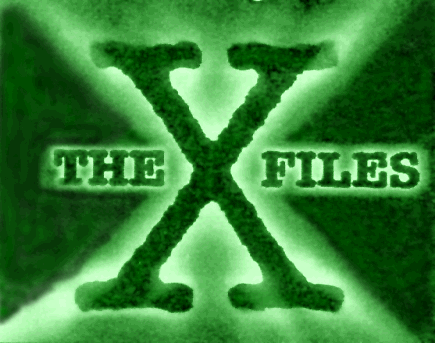 Open Addressing: Another Collision Resolution
Formally,
we put (at most) one element in each bucket
use a predetermined rule to calculate a sequence of buckets A_0, A_1, A_2, ... into which you would attempt to store an item
this list of possible buckets is called a "probe sequence“
we store the item in the first bucket along its probe sequence which isn't already full.

So how do we create a probe sequence?
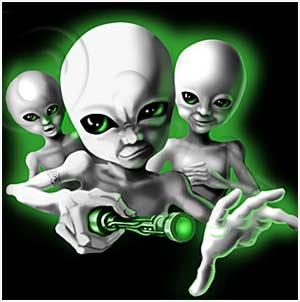 Open Addressing with Linear Probing
Linear probing:
The easiest open addressing strategy is linear probing. For m buckets, key k and hash function h(k), the probe sequence is calculated as:

A_i = (h(k) + i) mod m    for i = 0,1,2,...

Note at A_0 (the home bucket for the item) is h(k) since h(k) should map to a value between 0 and m-1.
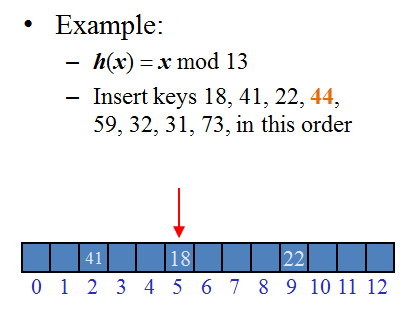 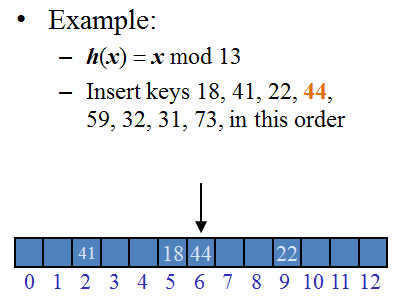 (44 + 0) mod 13 = 5, but cell 5 is used
So put 44 in cell 6 instead  (5+1) mod 13 = 6
Open Addressing with NON-Linear Probing
Non-Linear Probing:
Non-linear probing includes schemes where the probe sequence does not involve steps of fixed size.  

Consider quadratic probing where the probe sequence is calculated as:
A_i = (h(k) + i^2 ) mod m    for i = 0,1,2,...
Probe sequences will still be identical for elements that hash to the same home bucket.
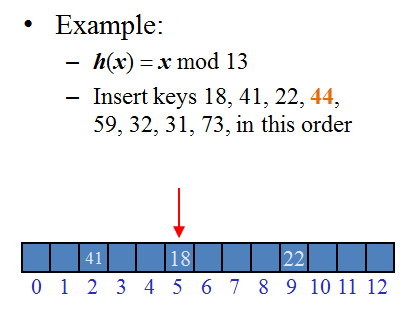 Next check cell number = (5 + 12) mod 13 = 6
          Then cell number = (5 + 22) mod 13 = 9
          Then cell number = (5 + 32) mod 13 = 1
                             :                       :
(44 + 02) mod 13 = 5, but cell 5 is used
Open Addressing with Double Hashing
Double Hashing:
In double hashing (another open addressing scheme) we use a different hash function d(k) to calculate the step size.
The probe sequence is:
A_i = (h(k) + i * d(k)) mod m    for i = 0,1,2,...
Notice that it is important that d(k) not equal 0 for any key k!
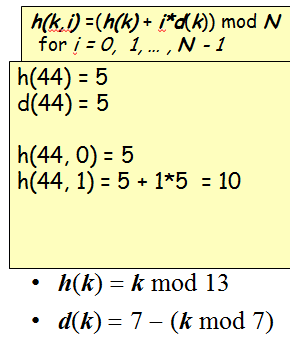 (44 + 0*5) mod 13 = 5, but cell 5 is used
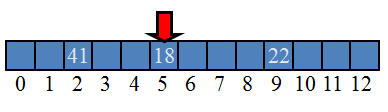 So put 44 in cell 10 instead  (5+1*5) mod 13 = 10
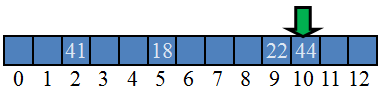 Marker Slide
Questions on:
Direct Access Table
Problem Example
Motivation Problem
Hash Tables
The Beginning
Next
Hash Tables
More Details (part 2, for those that missed part 1)
More Examples
Hashing – Basic Plan
Save items in a key-indexed table
index is a function of the key
sometimes thekey is the data


Hash function
Method for computing the table index from the key
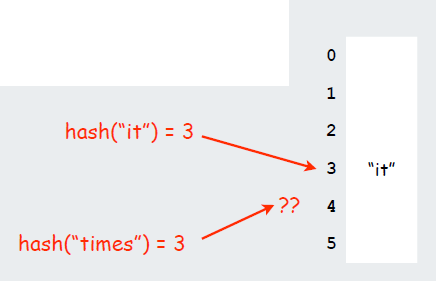 Hashing
Hashing
Hash table (an array) of size N
example: H[0,N-1]
Hash function, hash that maps keys to indices in H
hash(key) = index in H

Issues
Hash functions
need a method to transform key to an index in H that will have nice properties.

Collisions
Some keys will map to the same index of H (otherwise we have a Direct Address Table). Several methods to resolve the collisions
Chaining - put elements that hash to same location in a linked list
Open addressing - if a collision occurs, have a method to select another location in the table
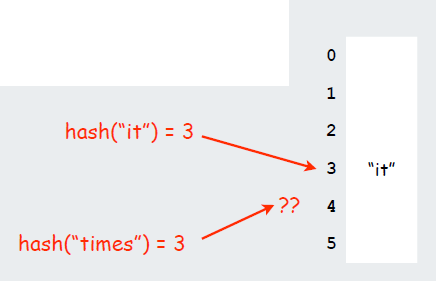 hash(key) is usually just h(key)
Hash Functions and Hash Tables
A hash function, h maps keys of a given type to integers in a fixed interval [0, N - 1]

Example:	h(x) = x mod Nis a hash function for integer keys

The integer h(x) is called the hash value of key x
A hash table for a given key type consists of
Hash function h
Array (often named table) of size N
0

1
025-12-0001
2
981-01-0002
3

4
451-29-0004
…
9997

9998
200-71-9998
9999

Example
We design a hash table for a dictionary storing items (SSN, Name), where SSN (social security number) is a nine-digit positive integer

Our hash table uses an array of size N = 10,000 and the hash functionh(x) = last four digits of x
Collisions
Collisions occur when different elements are mapped to the same cell 






collisions must be resolved
Chaining (store in list outside the table)
Open addressing (store in another cell in the table)
Example with Modulo Method
h(k) = k mod N

If N=10, then 
h(k)=0 for k=0,10,20, …
h(k)= 1 for k=1, 11, 21, …
 …
Collision Resolution with Chaining
Collisions 
occur when different elements are mapped to the same cell

Chaining: 
let each cell in the table point to a linked list of elements that map there
0

1
025-62-0001
2

3

4
451-29-0004
981-11-0004
981-11-0004
025-62-0001
451-29-0004
Chaining is simple, but requires additional memory outside the table
Class Exercise: Chaining
Assume you have a hash table H with N=10 slots 
So have a table with index range 0 to 9 ( H[0,9] ) 
and let the hash function be h(k)=k mod N.

Demonstrate by picture the insertion of the following keys into a hash table with collisions resolved by chaining.
5, 28, 19, 15, 20, 33, 12, 17, 10
Go to next slide for
start up hint
Exercise: Chaining
5, 28, 19, 15, 20, 33, 12, 17, 10
h(k) = k mod 10
May want to start 
with something like this
0

1

2

3

4

5

6

7

8

9

enhanced version
Exercise: Chaining
5, 28, 19, 15, 20, 33, 12, 17, 10
h(k) = k mod 10
0

1

2

3

4

5
5
6

7

8

9

enhanced version
Exercise: Chaining
5, 28, 19, 15, 20, 33, 12, 17, 10
h(k) = k mod 10
0

1

2

3

4

5
5
6

7

8
28
9

enhanced version
Exercise: Chaining
5, 28, 19, 15, 20, 33, 12, 17, 10
h(k) = k mod 10
0

1

2

3

4

5
5
6

7

8
28
9
19
enhanced version
Exercise: Chaining
5, 28, 19, 15, 20, 33, 12, 17, 10
h(k) = k mod 10
0

1

2

3

4

5
15
5
6

7

8
28
9
19
enhanced version
Exercise: Chaining
5, 28, 19, 15, 20, 33, 12, 17, 10
h(k) = k mod 10
0
20
1

2

3

4

5
15
5
6

7

8
28
9
19
enhanced version
Exercise: Chaining
5, 28, 19, 15, 20, 33, 12, 17, 10
h(k) = k mod 10
0
20
1

2

3
33
4

5
15
5
6

7

8
28
9
19
enhanced version
Exercise: Chaining
5, 28, 19, 15, 20, 33, 12, 17, 10
h(k) = k mod 10
0
20
1

2
12
3
33
4

5
15
5
6

7

8
28
9
19
enhanced version
Exercise: Chaining
5, 28, 19, 15, 20, 33, 12, 17, 10
h(k) = k mod 10
0
20
1

2
12
3
33
4

5
15
5
6

7
17
8
28
9
19
enhanced version
Exercise: Chaining
5, 28, 19, 15, 20, 33, 12, 17, 10
h(k) = k mod 10
0
20
10
1

2
12
3
33
4

5
15
5
6

7
17
8
28
9
19
Collision Resolution in Open Addressing - Linear Probing
Open addressing: the colliding item is placed in a different cell of the table
Collision Resolution in Open Addressing - Linear Probing
Open addressing: the colliding item is placed in a different cell of the table

Linear probing handles collisions by placing the colliding item in the next (circularly) available table cell. 
So the i-th cell checked is:
H(k,i) = (h(k)+i)mod N

Each table cell inspected is referred to as a “probe”

Possible Issue: Colliding items lump together, causing future collisions to cause a longer sequence of probes
Collision Resolution in Open Addressing - Linear Probing
Open addressing: the colliding item is placed in a different cell of the table

Linear probing handles collisions by placing the colliding item in the next (circularly) available table cell. 
So the i-th cell checked is:
H(k,i) = (h(k)+i)mod N

Each table cell inspected is referred to as a “probe”

Possible Issue: Colliding items lump together, causing future collisions to cause a longer sequence of probes
Example:
h(x) = x mod 13
Insert keys 18, 41, 22, 44, 59, 32, 31, 73, in this order
0
1
2
3
4
5
6
7
8
9
10
11
12
Collision Resolution in Open Addressing - Linear Probing
Open addressing: the colliding item is placed in a different cell of the table

Linear probing handles collisions by placing the colliding item in the next (circularly) available table cell. 
So the i-th cell checked is:
H(k,i) = (h(k)+i)mod N

Each table cell inspected is referred to as a “probe”

Possible Issue: Colliding items lump together, causing future collisions to cause a longer sequence of probes
Example:
h(x) = x mod 13
Insert keys 18, 41, 22, 44, 59, 32, 31, 73, in this order
18
0
1
2
3
4
5
6
7
8
9
10
11
12
Collision Resolution in Open Addressing - Linear Probing
Open addressing: the colliding item is placed in a different cell of the table

Linear probing handles collisions by placing the colliding item in the next (circularly) available table cell. 
So the i-th cell checked is:
H(k,i) = (h(k)+i)mod N

Each table cell inspected is referred to as a “probe”

Possible Issue: Colliding items lump together, causing future collisions to cause a longer sequence of probes
Example:
h(x) = x mod 13
Insert keys 18, 41, 22, 44, 59, 32, 31, 73, in this order
41
18
0
1
2
3
4
5
6
7
8
9
10
11
12
Collision Resolution in Open Addressing - Linear Probing
Open addressing: the colliding item is placed in a different cell of the table

Linear probing handles collisions by placing the colliding item in the next (circularly) available table cell. 
So the i-th cell checked is:
H(k,i) = (h(k)+i)mod N

Each table cell inspected is referred to as a “probe”

Possible Issue: Colliding items lump together, causing future collisions to cause a longer sequence of probes
Example:
h(x) = x mod 13
Insert keys 18, 41, 22, 44, 59, 32, 31, 73, in this order
41
18
22
0
1
2
3
4
5
6
7
8
9
10
11
12
Collision Resolution in Open Addressing - Linear Probing
Open addressing: the colliding item is placed in a different cell of the table

Linear probing handles collisions by placing the colliding item in the next (circularly) available table cell. 
So the i-th cell checked is:
H(k,i) = (h(k)+i)mod N

Each table cell inspected is referred to as a “probe”

Possible Issue: Colliding items lump together, causing future collisions to cause a longer sequence of probes
Example:
h(x) = x mod 13
Insert keys 18, 41, 22, 44, 59, 32, 31, 73, in this order
41
18
22
0
1
2
3
4
5
6
7
8
9
10
11
12
Collision Resolution in Open Addressing - Linear Probing
Open addressing: the colliding item is placed in a different cell of the table

Linear probing handles collisions by placing the colliding item in the next (circularly) available table cell. 
So the i-th cell checked is:
H(k,i) = (h(k)+i)mod N

Each table cell inspected is referred to as a “probe”

Possible Issue: Colliding items lump together, causing future collisions to cause a longer sequence of probes
Example:
h(x) = x mod 13
Insert keys 18, 41, 22, 44, 59, 32, 31, 73, in this order
41
18
44
22
0
1
2
3
4
5
6
7
8
9
10
11
12
Collision Resolution in Open Addressing - Linear Probing
Open addressing: the colliding item is placed in a different cell of the table

Linear probing handles collisions by placing the colliding item in the next (circularly) available table cell. 
So the i-th cell checked is:
H(k,i) = (h(k)+i)mod N

Each table cell inspected is referred to as a “probe”

Possible Issue: Colliding items lump together, causing future collisions to cause a longer sequence of probes
Example:
h(x) = x mod 13
Insert keys 18, 41, 22, 44, 59, 32, 31, 73, in this order
41
18
44
59
22
0
1
2
3
4
5
6
7
8
9
10
11
12
Collision Resolution in Open Addressing - Linear Probing
Open addressing: the colliding item is placed in a different cell of the table

Linear probing handles collisions by placing the colliding item in the next (circularly) available table cell. 
So the i-th cell checked is:
H(k,i) = (h(k)+i)mod N

Each table cell inspected is referred to as a “probe”

Possible Issue: Colliding items lump together, causing future collisions to cause a longer sequence of probes
Example:
h(x) = x mod 13
Insert keys 18, 41, 22, 44, 59, 32, 31, 73, in this order
41
18
44
59
22
0
1
2
3
4
5
6
7
8
9
10
11
12
Collision Resolution in Open Addressing - Linear Probing
Open addressing: the colliding item is placed in a different cell of the table

Linear probing handles collisions by placing the colliding item in the next (circularly) available table cell. 
So the i-th cell checked is:
H(k,i) = (h(k)+i)mod N

Each table cell inspected is referred to as a “probe”

Possible Issue: Colliding items lump together, causing future collisions to cause a longer sequence of probes
Example:
h(x) = x mod 13
Insert keys 18, 41, 22, 44, 59, 32, 31, 73, in this order
41
18
44
59
22
0
1
2
3
4
5
6
7
8
9
10
11
12
Collision Resolution in Open Addressing - Linear Probing
Open addressing: the colliding item is placed in a different cell of the table

Linear probing handles collisions by placing the colliding item in the next (circularly) available table cell. 
So the i-th cell checked is:
H(k,i) = (h(k)+i)mod N

Each table cell inspected is referred to as a “probe”

Possible Issue: Colliding items lump together, causing future collisions to cause a longer sequence of probes
Example:
h(x) = x mod 13
Insert keys 18, 41, 22, 44, 59, 32, 31, 73, in this order
41
18
44
59
32
22
0
1
2
3
4
5
6
7
8
9
10
11
12
Collision Resolution in Open Addressing - Linear Probing
Open addressing: the colliding item is placed in a different cell of the table

Linear probing handles collisions by placing the colliding item in the next (circularly) available table cell. 
So the i-th cell checked is:
H(k,i) = (h(k)+i)mod N

Each table cell inspected is referred to as a “probe”

Possible Issue: Colliding items lump together, causing future collisions to cause a longer sequence of probes
Example:
h(x) = x mod 13
Insert keys 18, 41, 22, 44, 59, 32, 31, 73, in this order
41
18
44
59
32
22
0
1
2
3
4
5
6
7
8
9
10
11
12
Collision Resolution in Open Addressing - Linear Probing
Open addressing: the colliding item is placed in a different cell of the table

Linear probing handles collisions by placing the colliding item in the next (circularly) available table cell. 
So the i-th cell checked is:
H(k,i) = (h(k)+i)mod N

Each table cell inspected is referred to as a “probe”

Possible Issue: Colliding items lump together, causing future collisions to cause a longer sequence of probes
Example:
h(x) = x mod 13
Insert keys 18, 41, 22, 44, 59, 32, 31, 73, in this order
41
18
44
59
32
22
0
1
2
3
4
5
6
7
8
9
10
11
12
Collision Resolution in Open Addressing - Linear Probing
Open addressing: the colliding item is placed in a different cell of the table

Linear probing handles collisions by placing the colliding item in the next (circularly) available table cell. 
So the i-th cell checked is:
H(k,i) = (h(k)+i)mod N

Each table cell inspected is referred to as a “probe”

Possible Issue: Colliding items lump together, causing future collisions to cause a longer sequence of probes
Example:
h(x) = x mod 13
Insert keys 18, 41, 22, 44, 59, 32, 31, 73, in this order
41
18
44
59
32
22
0
1
2
3
4
5
6
7
8
9
10
11
12
Collision Resolution in Open Addressing - Linear Probing
Open addressing: the colliding item is placed in a different cell of the table

Linear probing handles collisions by placing the colliding item in the next (circularly) available table cell. 
So the i-th cell checked is:
H(k,i) = (h(k)+i)mod N

Each table cell inspected is referred to as a “probe”

Possible Issue: Colliding items lump together, causing future collisions to cause a longer sequence of probes
Example:
h(x) = x mod 13
Insert keys 18, 41, 22, 44, 59, 32, 31, 73, in this order
41
18
44
59
32
22
0
1
2
3
4
5
6
7
8
9
10
11
12
Collision Resolution in Open Addressing - Linear Probing
Open addressing: the colliding item is placed in a different cell of the table

Linear probing handles collisions by placing the colliding item in the next (circularly) available table cell. 
So the i-th cell checked is:
H(k,i) = (h(k)+i)mod N

Each table cell inspected is referred to as a “probe”

Possible Issue: Colliding items lump together, causing future collisions to cause a longer sequence of probes
Example:
h(x) = x mod 13
Insert keys 18, 41, 22, 44, 59, 32, 31, 73, in this order
41
18
44
59
32
22
0
1
2
3
4
5
6
7
8
9
10
11
12
Collision Resolution in Open Addressing - Linear Probing
Open addressing: the colliding item is placed in a different cell of the table

Linear probing handles collisions by placing the colliding item in the next (circularly) available table cell. 
So the i-th cell checked is:
H(k,i) = (h(k)+i)mod N

Each table cell inspected is referred to as a “probe”

Possible Issue: Colliding items lump together, causing future collisions to cause a longer sequence of probes
Example:
h(x) = x mod 13
Insert keys 18, 41, 22, 44, 59, 32, 31, 73, in this order
41
18
44
59
32
22
31
0
1
2
3
4
5
6
7
8
9
10
11
12
Collision Resolution in Open Addressing - Linear Probing
Open addressing: the colliding item is placed in a different cell of the table

Linear probing handles collisions by placing the colliding item in the next (circularly) available table cell. 
So the i-th cell checked is:
H(k,i) = (h(k)+i)mod N

Each table cell inspected is referred to as a “probe”

Possible Issue: Colliding items lump together, causing future collisions to cause a longer sequence of probes
Example:
h(x) = x mod 13
Insert keys 18, 41, 22, 44, 59, 32, 31, 73, in this order
41
18
44
59
32
22
31
0
1
2
3
4
5
6
7
8
9
10
11
12
Collision Resolution in Open Addressing - Linear Probing
Open addressing: the colliding item is placed in a different cell of the table

Linear probing handles collisions by placing the colliding item in the next (circularly) available table cell. 
So the i-th cell checked is:
H(k,i) = (h(k)+i)mod N

Each table cell inspected is referred to as a “probe”

Possible Issue: Colliding items lump together, causing future collisions to cause a longer sequence of probes
Example:
h(x) = x mod 13
Insert keys 18, 41, 22, 44, 59, 32, 31, 73, in this order
41
18
44
59
32
22
31
0
1
2
3
4
5
6
7
8
9
10
11
12
Collision Resolution in Open Addressing - Linear Probing
Open addressing: the colliding item is placed in a different cell of the table

Linear probing handles collisions by placing the colliding item in the next (circularly) available table cell. 
So the i-th cell checked is:
H(k,i) = (h(k)+i)mod N

Each table cell inspected is referred to as a “probe”

Possible Issue: Colliding items lump together, causing future collisions to cause a longer sequence of probes
Example:
h(x) = x mod 13
Insert keys 18, 41, 22, 44, 59, 32, 31, 73, in this order
41
18
44
59
32
22
31
0
1
2
3
4
5
6
7
8
9
10
11
12
Collision Resolution in Open Addressing - Linear Probing
Open addressing: the colliding item is placed in a different cell of the table

Linear probing handles collisions by placing the colliding item in the next (circularly) available table cell. 
So the i-th cell checked is:
H(k,i) = (h(k)+i)mod N

Each table cell inspected is referred to as a “probe”

Possible Issue: Colliding items lump together, causing future collisions to cause a longer sequence of probes
Example:
h(x) = x mod 13
Insert keys 18, 41, 22, 44, 59, 32, 31, 73, in this order
41
18
44
59
32
22
31
73
0
1
2
3
4
5
6
7
8
9
10
11
12
Search with Linear Probing
Consider a hash table A that uses linear probing
find(k)
We start at cell h(k) 
We probe consecutive locations until one of the following occurs
An item with key k is found, or
An empty cell is found, or
N cells have been unsuccessfully probed
Algorithm find(k)	
	i  h(k)
	p  0
	repeat
		c  A[i]
		if c = 
			return Position(null)
		 else if c.key () = k
			return Position(c) 
		else
			i  (i + 1) mod N
		p  p + 1
until 	 p = N
	return Position(null)
[Speaker Notes: Again – Choose Wisely

Notice this is similar to what a chaining would require, but a chaining would be going through the list of items stored at the key’s index, rather than looking through other indices
This also means the find(key) being O(1) is slightly misleading… but in the typical case is true (and on average also true, assuming a “good” hash function was chosen and table has a “good enough” size for the number of items stored)

Notice – this means hash tables are complicated entities to use in a “good” way – you must understand the data
and what will be done with it very well (else there may be better ways to store it)]
Updates with Linear Probing
To handle insertions and deletions, we introduce a special object, called AVAILABLE, which replaces deleted elements
removeElement(k)
We search for an item with key k 
If such an item (k, o) is found, we replace it with the special item AVAILABLE and we return the position of this item
Else, we return a null position
insertItem(k, o)
We throw an exception if the table is full
We start at cell h(k) 
We probe consecutive cells until one of the following occurs
A cell i is found that is either empty or stores AVAILABLE, or
N cells have been unsuccessfully probed
We store item (k, o) in cell i
[Speaker Notes: Useful to know, but not critical for understanding hash tables, 
could make assumption a deletion just makes the cell EMPTY,

the use of such markers is often to reduce repeated allocation/de-allocation of memory – available means memory is already allocated, whereas empty likely means a null pointer and memory will need to be allocated

This really is a matter of implementation details
like using arrays of data items or arrays of pointers to data items

Beyond the scope of the lecture]
Class Exercise: Linear Probing
Assume you have a hash table H with N=11 slots (H[0,10]) and let the hash function be h(k)=k mod N.

Demonstrate (by picture) the insertion of the following keys into a hash table with collisions resolved by linear probing.
10, 22, 31, 4, 15, 28, 17, 88, 59
Start point example
next slide
Exercise: Linear Probing
10, 22, 31, 4, 15, 28, 17, 88, 59
h(k) = k mod 11
May want to start 
with something like this
0
1
2
3
4
5
6
7
8
9
10
enhanced version
Exercise: Linear Probing
10, 22, 31, 4, 15, 28, 17, 88, 59
h(k) = k mod 11
10
0
1
2
3
4
5
6
7
8
9
10
enhanced version
Exercise: Linear Probing
10, 22, 31, 4, 15, 28, 17, 88, 59
h(k) = k mod 11
22
10
0
1
2
3
4
5
6
7
8
9
10
enhanced version
Exercise: Linear Probing
10, 22, 31, 4, 15, 28, 17, 88, 59
h(k) = k mod 11
22
31
10
0
1
2
3
4
5
6
7
8
9
10
enhanced version
Exercise: Linear Probing
10, 22, 31, 4, 15, 28, 17, 88, 59
h(k) = k mod 11
22
4
31
10
0
1
2
3
4
5
6
7
8
9
10
enhanced version
Exercise: Linear Probing
10, 22, 31, 4, 15, 28, 17, 88, 59
h(k) = k mod 11
22
4
31
10
0
1
2
3
4
5
6
7
8
9
10
enhanced version
Exercise: Linear Probing
10, 22, 31, 4, 15, 28, 17, 88, 59
h(k) = k mod 11
22
4
15
31
10
0
1
2
3
4
5
6
7
8
9
10
enhanced version
Exercise: Linear Probing
10, 22, 31, 4, 15, 28, 17, 88, 59
h(k) = k mod 11
22
4
15
28
31
10
0
1
2
3
4
5
6
7
8
9
10
enhanced version
Exercise: Linear Probing
10, 22, 31, 4, 15, 28, 17, 88, 59
h(k) = k mod 11
22
4
15
28
31
10
0
1
2
3
4
5
6
7
8
9
10
enhanced version
Exercise: Linear Probing
10, 22, 31, 4, 15, 28, 17, 88, 59
h(k) = k mod 11
22
4
15
28
17
31
10
0
1
2
3
4
5
6
7
8
9
10
enhanced version
Exercise: Linear Probing
10, 22, 31, 4, 15, 28, 17, 88, 59
h(k) = k mod 11
22
4
15
28
17
31
10
0
1
2
3
4
5
6
7
8
9
10
enhanced version
Exercise: Linear Probing
10, 22, 31, 4, 15, 28, 17, 88, 59
h(k) = k mod 11
22
88
4
15
28
17
31
10
0
1
2
3
4
5
6
7
8
9
10
enhanced version
Exercise: Linear Probing
10, 22, 31, 4, 15, 28, 17, 88, 59
h(k) = k mod 11
22
88
4
15
28
17
31
10
0
1
2
3
4
5
6
7
8
9
10
enhanced version
Exercise: Linear Probing
10, 22, 31, 4, 15, 28, 17, 88, 59
h(k) = k mod 11
22
88
4
15
28
17
31
10
0
1
2
3
4
5
6
7
8
9
10
enhanced version
Exercise: Linear Probing
10, 22, 31, 4, 15, 28, 17, 88, 59
h(k) = k mod 11
22
88
4
15
28
17
31
10
0
1
2
3
4
5
6
7
8
9
10
enhanced version
Exercise: Linear Probing
10, 22, 31, 4, 15, 28, 17, 88, 59
h(k) = k mod 11
22
88
4
15
28
17
31
10
0
1
2
3
4
5
6
7
8
9
10
enhanced version
Exercise: Linear Probing
10, 22, 31, 4, 15, 28, 17, 88, 59
h(k) = k mod 11
22
88
4
15
28
17
59
31
10
0
1
2
3
4
5
6
7
8
9
10
Alternatives
Just searching to the “right” for the next available location may not be the best approach.

An alternative way is referred to as double hashing
next slide
Open Addressing: Double Hashing
Common choice of compression map for the secondary hash function: 	d(k) = q - (k mod q)
	where
q < N
q is a prime
The possible values for d(k) are	 1, 2, … , q
Double hashing uses a secondary hash function d(k)  and handles collisions by placing an item in the first available cell of the seriesh(k,i) =(h(k) + i*d(k)) mod N for i = 0,  1, … , N - 1

The secondary hash function d(k) cannot have zero values

The table size N must be a prime to allow probing of all the cells
Open Addressing: Double Hashing
Common choice of compression map for the secondary hash function: 	d(k) = q - (k mod q)
	where
q < N
q is a prime
The possible values for d(k) are	 1, 2, … , q
Double hashing uses a secondary hash function d(k)  and handles collisions by placing an item in the first available cell of the seriesh(k,i) =(h(k) + i*d(k)) mod N for i = 0,  1, … , N - 1

The secondary hash function d(k) cannot have zero values

The table size N must be a prime to allow probing of all the cells
Open Addressing: Double Hashing
Common choice of compression map for the secondary hash function: 	d(k) = q - (k mod q)
	where
q < N
q is a prime
The possible values for d(k) are	 1, 2, … , q
Double hashing uses a secondary hash function d(k)  and handles collisions by placing an item in the first available cell of the seriesh(k,i) =(h(k) + i*d(k)) mod N for i = 0,  1, … , N - 1

The secondary hash function d(k) cannot have zero values

The table size N must be a prime to allow probing of all the cells
Open Addressing: Double Hashing
Common choice of compression map for the secondary hash function: 	d(k) = q - (k mod q)
	where
q < N
q is a prime
The possible values for d(k) are	 1, 2, … , q
Double hashing uses a secondary hash function d(k)  and handles collisions by placing an item in the first available cell of the seriesh(k,i) =(h(k) + i*d(k)) mod N for i = 0,  1, … , N - 1

The secondary hash function d(k) cannot have zero values

The table size N must be a prime to allow probing of all the cells
Open Addressing: Double Hashing
Common choice of compression map for the secondary hash function: 	d(k) = q - (k mod q)
	where
q < N
q is a prime
The possible values for d(k) are	 1, 2, … , q
Double hashing uses a secondary hash function d(k)  and handles collisions by placing an item in the first available cell of the seriesh(k,i) =(h(k) + i*d(k)) mod N for i = 0,  1, … , N - 1

The secondary hash function d(k) cannot have zero values

The table size N must be a prime to allow probing of all the cells
Open Addressing: Double Hashing
Common choice of compression map for the secondary hash function: 	d(k) = q - (k mod q)
	where
q < N
q is a prime
The possible values for d(k) are	 1, 2, … , q
Double hashing uses a secondary hash function d(k)  and handles collisions by placing an item in the first available cell of the seriesh(k,i) =(h(k) + i*d(k)) mod N for i = 0,  1, … , N - 1

The secondary hash function d(k) cannot have zero values

The table size N must be a prime to allow probing of all the cells
Example of Double Hashing
Consider a hash table storing integer keys that handles collision with double hashing
N = 13 
h(k) = k mod 13 
d(k) = 7 - (k mod 7)


Insert keys 18, 41, 22, 44, 59, 32, 31, 73, in this order
h(k,i) =(h(k) + i*d(k)) mod N
d(k) = q - (k mod q)
0
1
2
3
4
5
6
7
8
9
10
11
12
31
41
18
32
59
73
22
44
0
1
2
3
4
5
6
7
8
9
10
11
12
Example of Double Hashing
Consider a hash table storing integer keys that handles collision with double hashing
N = 13 
h(k) = k mod 13 
d(k) = 7 - (k mod 7)


Insert keys 18, 41, 22, 44, 59, 32, 31, 73, in this order
h(k,i) =(h(k) + i*d(k)) mod N
d(k) = q - (k mod q)
0
1
2
3
4
5
6
7
8
9
10
11
12
next slides walk thru this
31
41
18
32
59
73
22
44
0
1
2
3
4
5
6
7
8
9
10
11
12
Example of Double Hashing
h(k,i) =(h(k) + i*d(k)) mod N for i = 0,  1, … , N - 1
h(18) = 5
d(18) = 3

h(18, 0) = 5
Consider a hash table storing integer keys that handles collision with double hashing
N = 13 
h(k) = k mod 13 
d(k) = 7 - (k mod 7)
Insert keys 18, 41, 22, 44, 59, 32, 31, 73, in this order
0
1
2
3
4
5
6
7
8
9
10
11
12
18
0
1
2
3
4
5
6
7
8
9
10
11
12
Example of Double Hashing
h(k,i) =(h(k) + i*d(k)) mod N for i = 0,  1, … , N - 1
h(41) = 2
d(41) = 1

h(41, 0) = 2
Consider a hash table storing integer keys that handles collision with double hashing
N = 13 
h(k) = k mod 13 
d(k) = 7 - (k mod 7)
Insert keys 18, 41, 22, 44, 59, 32, 31, 73, in this order
0
1
2
3
4
5
6
7
8
9
10
11
12
41
18
0
1
2
3
4
5
6
7
8
9
10
11
12
Example of Double Hashing
h(k,i) =(h(k) + i*d(k)) mod N for i = 0,  1, … , N - 1
h(22) = 9
d(22) = 6

h(22, 0) = 9
Consider a hash table storing integer keys that handles collision with double hashing
N = 13 
h(k) = k mod 13 
d(k) = 7 - (k mod 7)
Insert keys 18, 41, 22, 44, 59, 32, 31, 73, in this order
0
1
2
3
4
5
6
7
8
9
10
11
12
41
18
22
0
1
2
3
4
5
6
7
8
9
10
11
12
Example of Double Hashing
h(k,i) =(h(k) + i*d(k)) mod N for i = 0,  1, … , N - 1
h(44) = 5
d(44) = 5

h(44, 0) = 5
Consider a hash table storing integer keys that handles collision with double hashing
N = 13 
h(k) = k mod 13 
d(k) = 7 - (k mod 7)
Insert keys 18, 41, 22, 44, 59, 32, 31, 73, in this order
0
1
2
3
4
5
6
7
8
9
10
11
12
41
18
22
0
1
2
3
4
5
6
7
8
9
10
11
12
Example of Double Hashing
h(k,i) =(h(k) + i*d(k)) mod N for i = 0,  1, … , N - 1
h(44) = 5
d(44) = 5

h(44, 0) = 5
h(44, 1) = 5 + 1*5  = 10
Consider a hash table storing integer keys that handles collision with double hashing
N = 13 
h(k) = k mod 13 
d(k) = 7 - (k mod 7)
Insert keys 18, 41, 22, 44, 59, 32, 31, 73, in this order
0
1
2
3
4
5
6
7
8
9
10
11
12
41
18
22
44
0
1
2
3
4
5
6
7
8
9
10
11
12
Example of Double Hashing
h(k,i) =(h(k) + i*d(k)) mod N for i = 0,  1, … , N - 1
h(59) = 7
d(59) = 4

h(59, 0) = 7
Consider a hash table storing integer keys that handles collision with double hashing
N = 13 
h(k) = k mod 13 
d(k) = 7 - (k mod 7)
Insert keys 18, 41, 22, 44, 59, 32, 31, 73, in this order
0
1
2
3
4
5
6
7
8
9
10
11
12
41
18
59
22
44
0
1
2
3
4
5
6
7
8
9
10
11
12
Example of Double Hashing
h(k,i) =(h(k) + i*d(k)) mod N for i = 0,  1, … , N - 1
h(32) = 6
d(32) = 3

h(32, 0) = 6
Consider a hash table storing integer keys that handles collision with double hashing
N = 13 
h(k) = k mod 13 
d(k) = 7 - (k mod 7)
Insert keys 18, 41, 22, 44, 59, 32, 31, 73, in this order
0
1
2
3
4
5
6
7
8
9
10
11
12
41
18
32
59
22
44
0
1
2
3
4
5
6
7
8
9
10
11
12
Example of Double Hashing
h(k,i) =(h(k) + i*d(k)) mod N for i = 0,  1, … , N - 1
h(31) = 5
d(31) = 4

h(31, 0) = 5
Consider a hash table storing integer keys that handles collision with double hashing
N = 13 
h(k) = k mod 13 
d(k) = 7 - (k mod 7)
Insert keys 18, 41, 22, 44, 59, 32, 31, 73, in this order
0
1
2
3
4
5
6
7
8
9
10
11
12
41
18
32
59
22
44
0
1
2
3
4
5
6
7
8
9
10
11
12
Example of Double Hashing
h(k,i) =(h(k) + i*d(k)) mod N for i = 0,  1, … , N - 1
h(31) = 5
d(31) = 4

h(31, 0) = 5
h(31, 1) = 5 + 1 * 4 = 9
Consider a hash table storing integer keys that handles collision with double hashing
N = 13 
h(k) = k mod 13 
d(k) = 7 - (k mod 7)
Insert keys 18, 41, 22, 44, 59, 32, 31, 73, in this order
0
1
2
3
4
5
6
7
8
9
10
11
12
31
41
18
32
59
22
44
0
1
2
3
4
5
6
7
8
9
10
11
12
Example of Double Hashing
h(k,i) =(h(k) + i*d(k)) mod N for i = 0,  1, … , N - 1
h(31) = 5
d(31) = 4

h(31, 0) = 5
h(31, 1) = 9
h(31, 2) = 5+2*4= 13%13=0
Consider a hash table storing integer keys that handles collision with double hashing
N = 13 
h(k) = k mod 13 
d(k) = 7 - (k mod 7)
Insert keys 18, 41, 22, 44, 59, 32, 31, 73, in this order
0
1
2
3
4
5
6
7
8
9
10
11
12
31
41
18
32
59
22
44
0
1
2
3
4
5
6
7
8
9
10
11
12
Example of Double Hashing
h(k,i) =(h(k) + i*d(k)) mod N for i = 0,  1, … , N - 1
h(73) = 8
d(73) = 4

h(73, 0) = 8
Consider a hash table storing integer keys that handles collision with double hashing
N = 13 
h(k) = k mod 13 
d(k) = 7 - (k mod 7)
Insert keys 18, 41, 22, 44, 59, 32, 31, 73, in this order
0
1
2
3
4
5
6
7
8
9
10
11
12
31
41
18
32
59
73
22
44
0
1
2
3
4
5
6
7
8
9
10
11
12
Marker Slide
Questions on:
Direct Access Table
Problem Example
Motivation Problem
Hash Tables
The Beginning
More Details (part 2, for those that missed part 1)
More Examples
Next
Hash Tables
Analysis
Performance Overview of Hashing
In the worst case, searches, insertions and removals on a hash table take O(n) time

The worst case occurs when all the keys inserted into the dictionary collide

The load factor a = n/N affects the performance of a hash table
The expected running time of all the dictionary ADT operations in a hash table is O(1) 

In practice, hashing is very fast provided the load factor is not close to 100%

Applications of hash tables:
small databases
compilers
browser caches
Average Number of Compares/Probes
Average number of comparisons (probes) for a successful and an unsuccessful search are given in Table 9-5 in the book
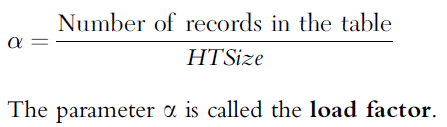 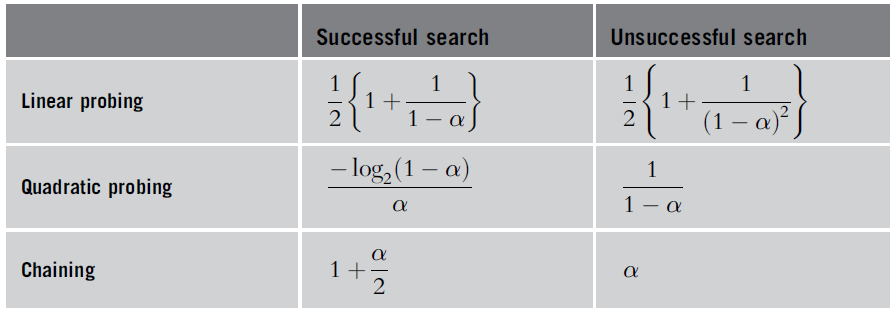 Class Exercise: Double Hashing
Assume you have a hash table H with N=11 slots (H[0,10]) and let the hash functions for double hashing be
h(k,i)=( h(k) + i*d(k) ) mod N
h(k)=k mod N 
d(k)=1 + (k mod (N-1))

Demonstrate (by picture) the insertion of the following keys into H
10, 22, 31, 4, 15, 28, 17
Double hashing uses a secondary hash 
function d(k)  and handles collisions 
by placing an item in the first 
available cell of the series:h(k,i) =(h(k) + i*d(k)) mod N for i = 0,  1, … , N - 1
The End (of This Part)
End

Check for more

Else work on homework

Prep for test
Performance Overview of Hashing
In the worst case, searches, insertions and removals on a hash table take O(n) time

The worst case occurs when all the keys inserted into the dictionary collide

The load factor a = n/N affects the performance of a hash table

Assuming that the hash values are like random numbers, it can be shown that the expected number of probes for an insertion with open addressing is	1 / (1 - a)
The expected running time of all the dictionary ADT operations in a hash table is O(1) 

In practice, hashing is very fast provided the load factor is not close to 100%

Applications of hash tables:
small databases
compilers
browser caches
Maps/Dictionaries
n  =  number of elements in map/dictionary, 
N =  number of possible keys (it could be N>>n) or size of hash table
Uniform Hashing Assumption
The probe sequence of a key k is the sequence of slots that will be probed when looking for k
In open addressing, the probe sequence is h(k,0), h(k,1), h(k,2), h(k,3), …

Uniform Hashing Assumption: Each key is equally likely to have any one of the N! permutations of {0,1, 2, …, N-1} as is probe sequence	

Note: Linear probing and double hashing are far from achieving Uniform Hashing
Linear probing: N distinct probe sequences
Double Hashing: N2 distinct probe sequences
Performance of Uniform Hashing
Theorem: Assuming uniform hashing and an open-address hash table with load factor a = n/N < 1, the expected number of probes in an unsuccessful search is at most 1/(1-a).

Exercise: compute the expected number of probes in an unsuccessful search in an open address hash table with a = ½ , a=3/4, and a = 99/100.